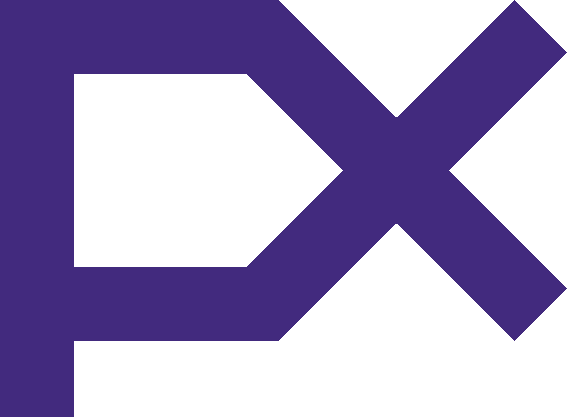 Petr Koblic	Burza cenných papírů Praha, generální ředitel		Evropská Federace Burz, prezident			High Level Forum k CMU EU, člen
Český kapitálový trh a jeho pozice v EU
ČR je středně velkým trhem v EU
Problémy našeho trhu jsou v určitých ohledech jiné než v dalších zemích EU, ale nejsou zcela specifické
EU jako celek významně ztrácí na rozvinutý trh v USA
Za posledních 25 let byly vytvořeny již 3 komise, které se tím měly zabývat
Pokud má Evropa být konkurenceschopná, musí bezpodmínečně posílit roli jednotlivých kapitálových trhů v rámci EU
Higl Level Forum Capital Market Union
Byla vytvořena skupina 27 top manažerů finančních institucí z EU
Mezi říjnem 2019 a červnem 2020 se konaly desítky plenárních a specifických jednání o prioritách Rozvoje kapitálového trhu v EU
Akcent v závěrečných doporučeních byl kladen na oblasti, ve kterých je možnost najít politickou shodu napříč EU a které jsou v gesci EU
Závěrečný report se 17 doporučeními publikován v červnu
Vybraná doporučení HLG CMU pro Komisi
Vytvoření jednotného informačního systému o firmách v EU
Uvolnit rizikové restrikce pro banky a pojišťovny, aby se mohly plně vrátit na trh akcií
Zásadně usnadnit vstup na veřejný trh pro střední a malé firmy 
Zvýšení investic drobných investorů a to přímo, nepřímo přes fondy, ale i prostřednictvím penzijních fondů
Odstranit bariéry, včetně neadekvátního komerčního zájmu distributorů, při distribuci investičních produktů drobným klientům
Odstranit některé přetrvávající přeshraniční bariéry pro hladké investování jako jsou: nestejné režimy srážkových daní, vykonávání hlasovacích práv a hlavně rozdíly v insolvenčních procesech

…a na co se bohužel nedostalo:
EU GAAP
Problematika indexů a country classification
Český kapitálový trh potřebuje koncepční kroky
Koncepce rozvoje je krok správným směrem
BCPP podporuje zejména účet dlouhodobých investic
BCPP
Trh START - iniciativa BCPP 
6 firem získalo kapitál od desítek investorů
Probíhá úpis sedmé emise, která se těší nebývalému zájmu z řad drobných investorů
Tržní kapitalizace firem na trhu START přesáhla 2,7 mld. Kč (včetně aktuálně upisované emise)
BCPP bude z vlastních zdrojů podporovat širší dostupnost analýz
Cílem je informační podpora zejména pro drobné investory
Country classification
ČR je i po 31 letech pro indexové firmy a tedy pro investory zemí druhé kategorie
Unikátní šance toto změnit s nástupem ESG investování a tedy nových ESG indexů
Silný kapitálový trh je pro zdravé fungování ekonomiky nepostradatelný – je nositelem kapitálu, podporuje inovace, zaměstnanost a díky transparentnosti přináší lepší daňovou disciplínu